How can I lead a healthy life?
KNOWLEDGE ORGANISER
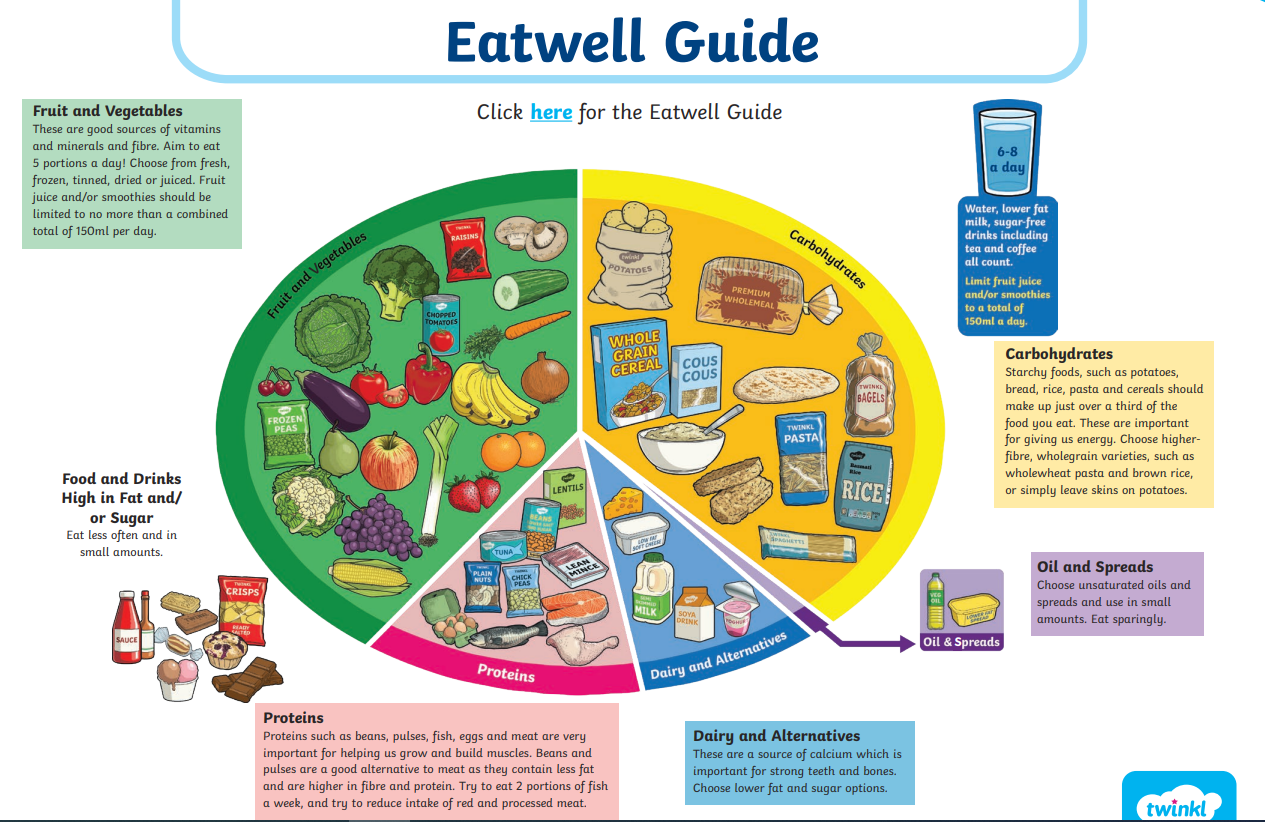 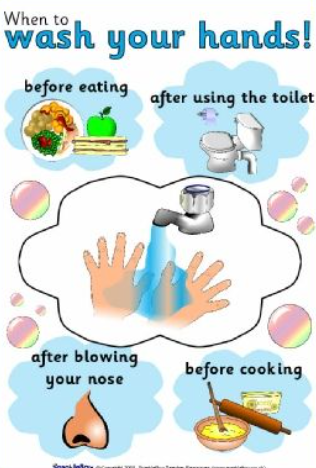 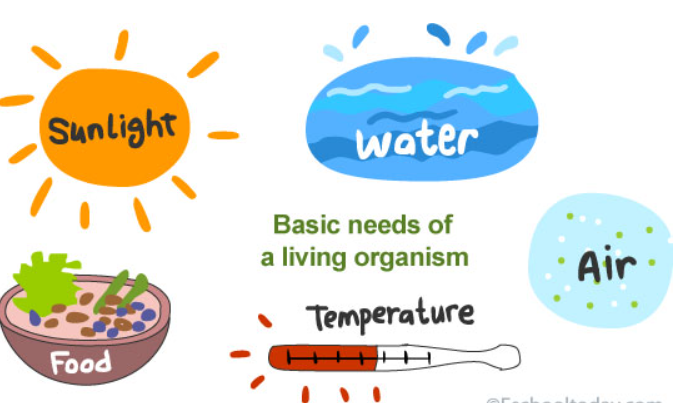 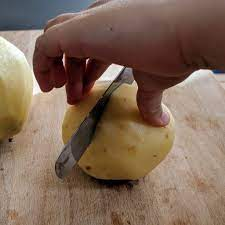 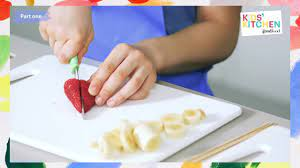 Cutting techniques
ARTIST:
Giuseppe Arcimboldo

Observational sketching 

Focus art: Vertumnus
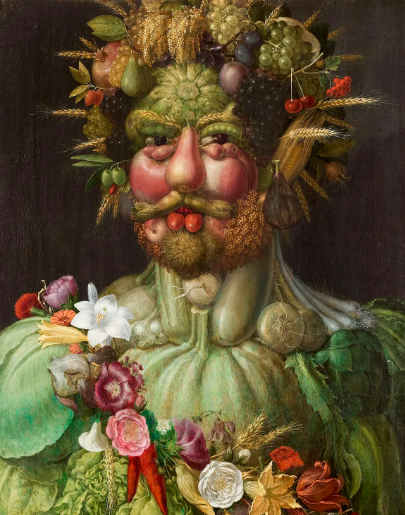 Assessment
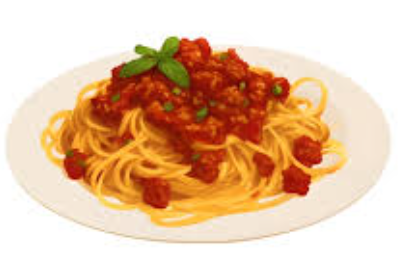 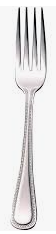 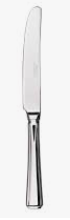 Question 5
Give an example of a carbohydrate.

_______________________________________